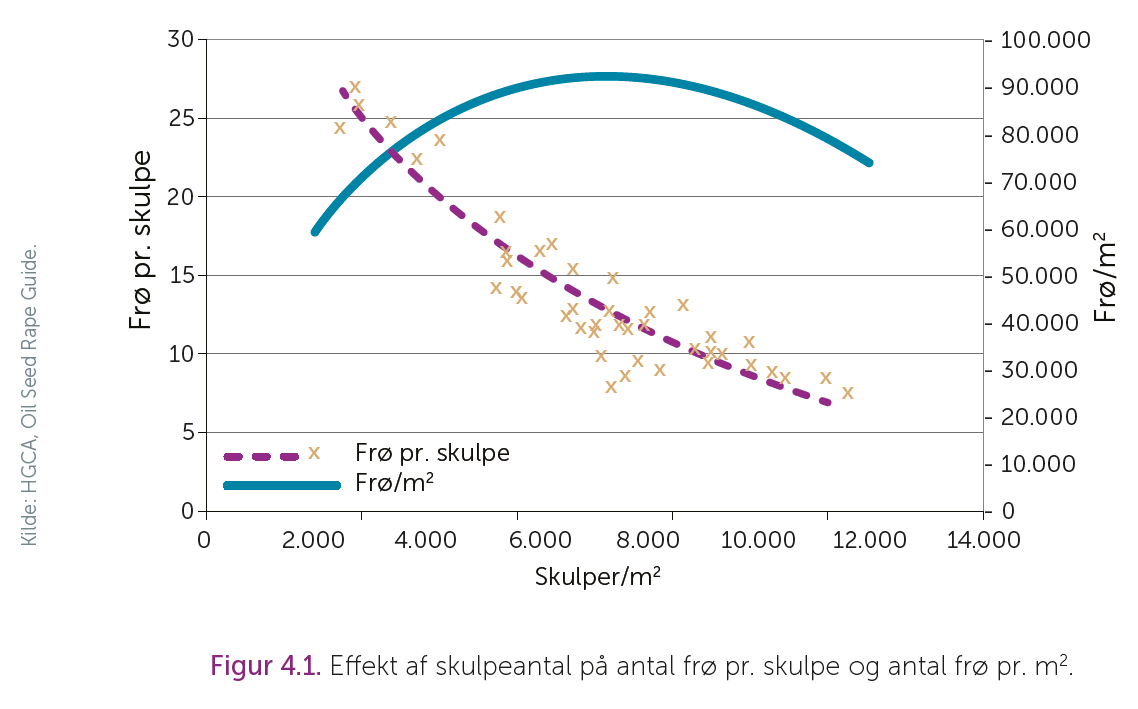 Korn, raps & bælgsæd 2017
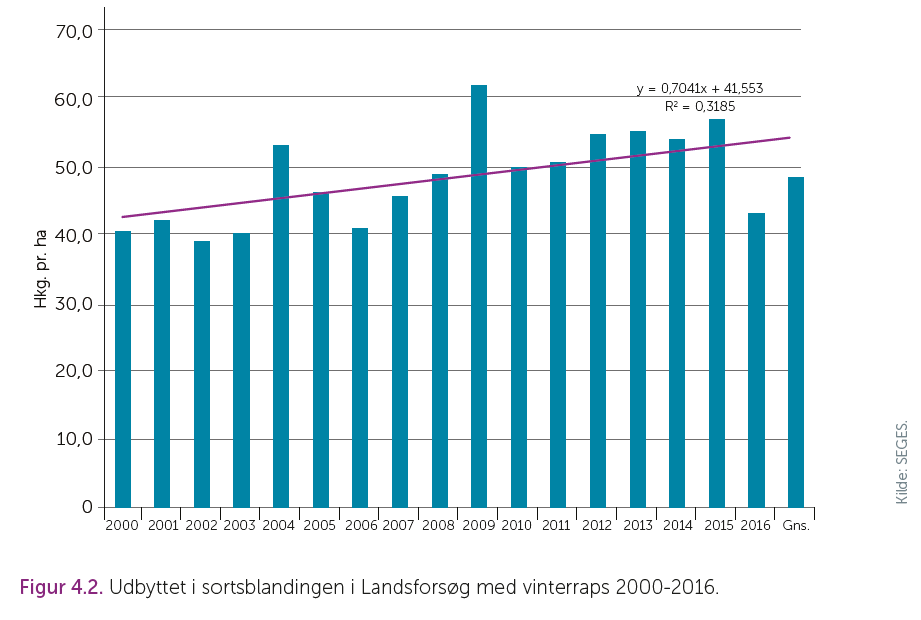 Korn, raps & bælgsæd 2017
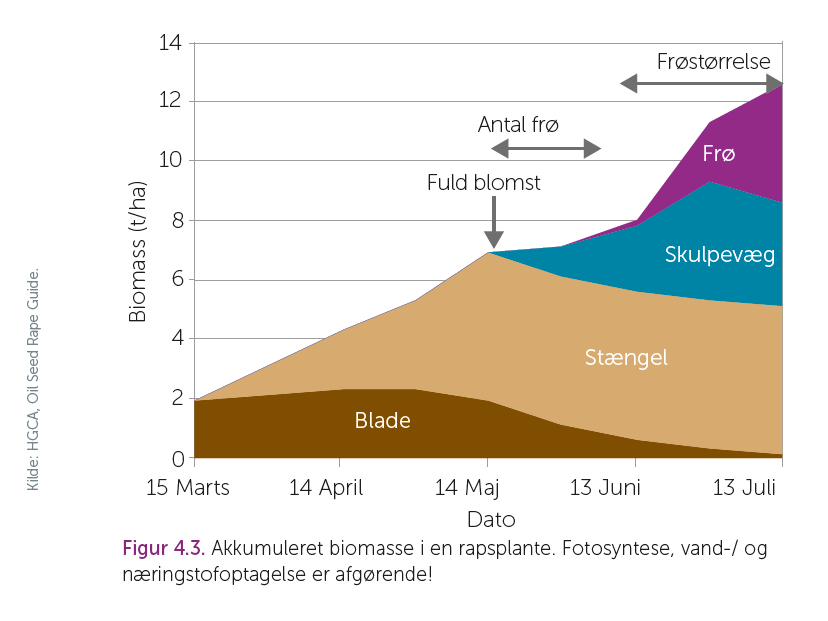 Korn, raps & bælgsæd 2017
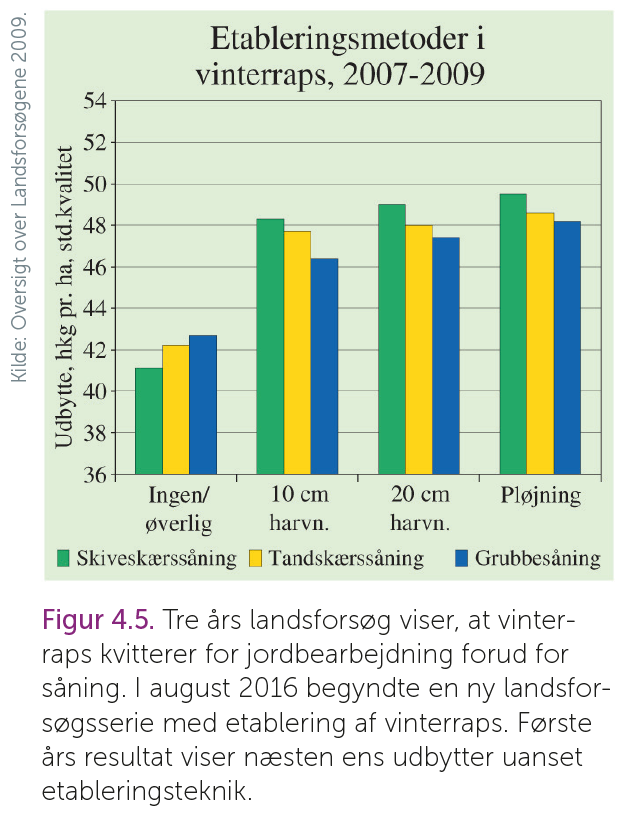 Korn, raps & bælgsæd 2017
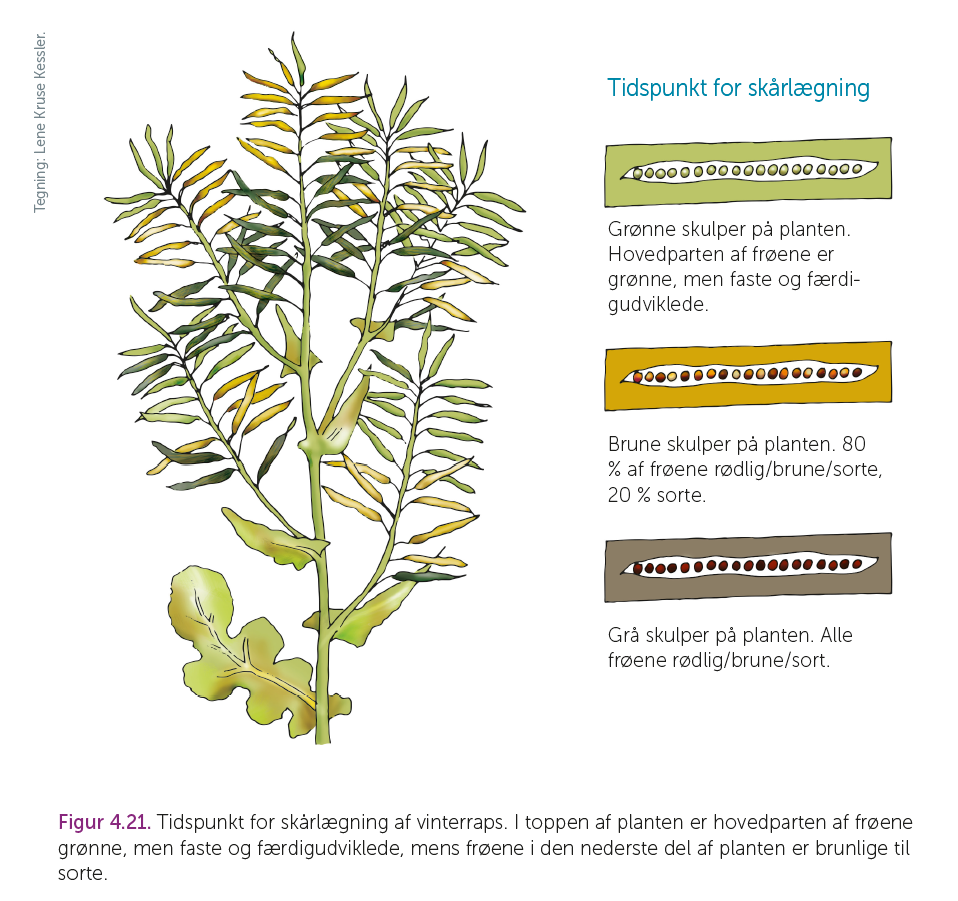 Korn, raps & bælgsæd 2017
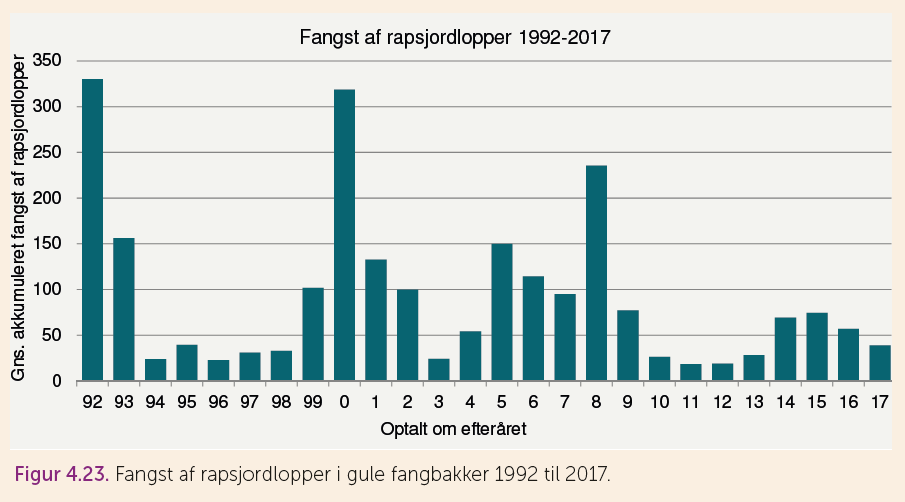 Korn, raps & bælgsæd 2017